DE HERVORMING VAN HET VENNOOTSCHAPS- EN VERENIGINGSRECHT
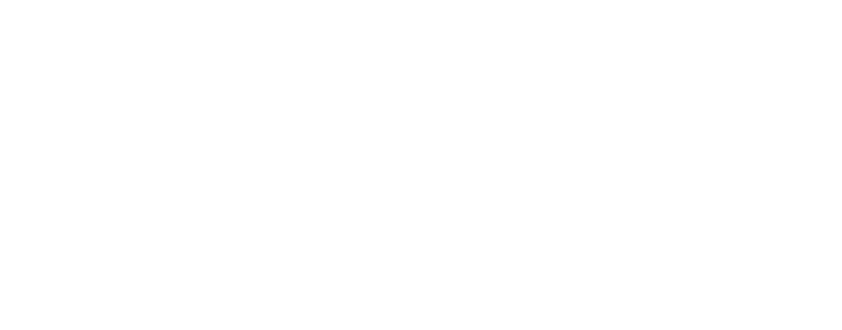 DE CONTEXT
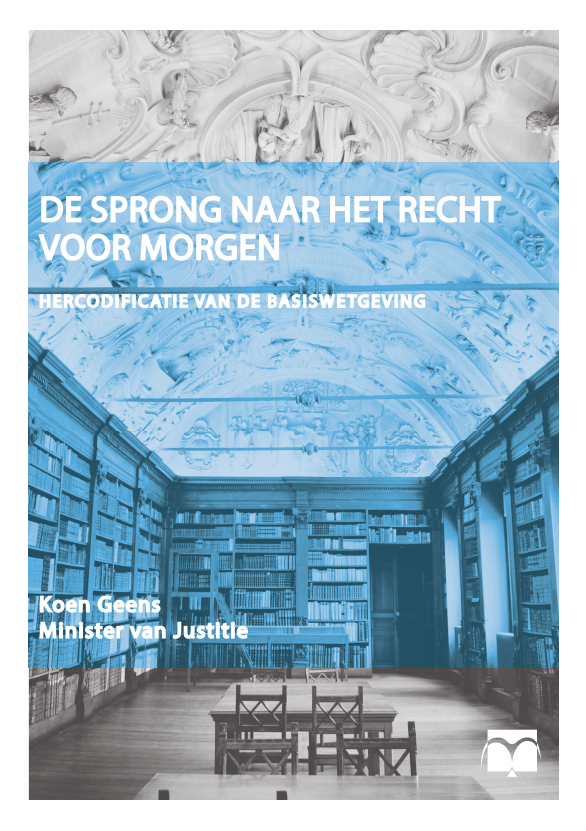 Minister Geens wil een meer eenvoudig, coherent en 
transparant ondernemingsrecht:

binnen het ondernemingsrecht vier grote hervormingslijnen:
een nieuw ondernemingsbegrip
integratie verenigingen en vennootschappen in één wetboek
vereenvoudiging en afslanking van vennootschaps- 
     en verenigingsvormen
insolventie: modernisering en harmonisering (faillissement en 
    continuïteit)
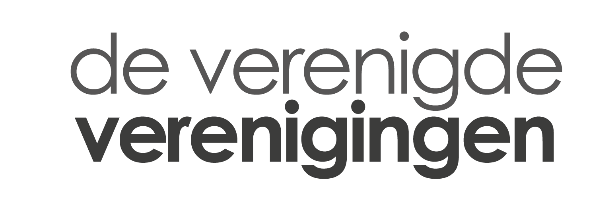 [Speaker Notes: update bewijsrecht: 
tussen ondernemingen alle bewijsmiddelen mogelijk; 
digitale bewijzen horen er nu ook bij; 
de regels inzake de boekhouding van de onderneming als bewijsmiddel zullen ook worden aangepast (ruimere bevoegdheid rechter);]
IN VOGELPERSPECTIEF
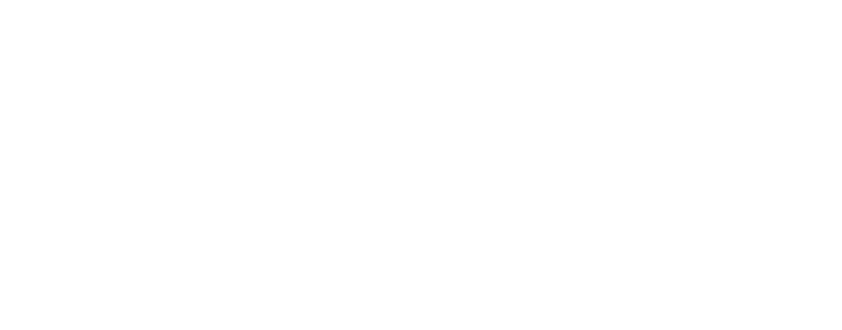 [Speaker Notes: aantal meest tot de verbeelding sprekende wijzigingen zijn hier meteen samengevat:
faillissement
vzw’s worden ondernemingen – economische activiteiten onbeperkt toegankelijk
vennootschap met sociaal oogmerk wordt de coöperatieve vennootschap erkend als sociale onderneming

voor het WVV: 
aantal boeken met gemeenschappelijke bepalingen voor alle rechtspersonen 
specifieke boeken voor verenigingen en stichtingen (vzw,  i-vzw, stichting – beroepsvereniging als modaliteit van vzw)]
Boek 14
Omzetting van vennootschappen
Boek 12
Boek 13
Herstructurering van vennootschappen
Inbreng om niet van een algemeenheid of van
een bedrijfstak door een vereniging of stichting
Boek 8
Erkenning van vennootschappen
Boek 4
Boek 7
Boek 10
Boek 11
Boek 9
Boek 6
Boek 5
VOF
Maatschap
VZW
NV
IVZW
Stichtingen
CommV
BV
C
V
Boek 3
De jaarrekening
Boek 2
Bepalingen gemeenschappelijk aan de rechtspersonen geregeld in dit wetboek
Boek 1
Inleidende
bepalingen
IN VOGELPERSPECTIEF
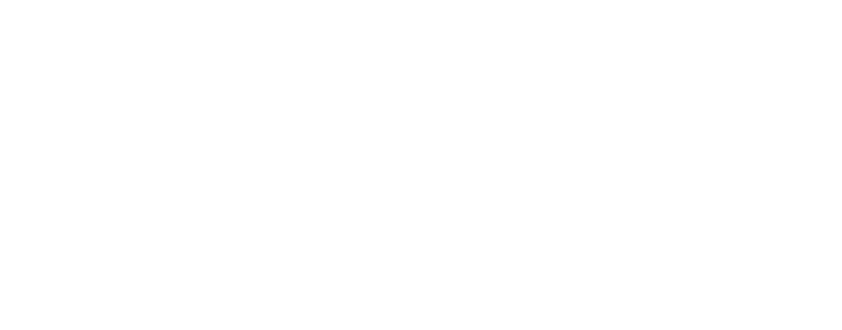 © BCV
[Speaker Notes: voor het WVV: 
aantal boeken met gemeenschappelijke bepalingen voor alle rechtspersonen 
specifieke boeken voor verenigingen en stichtingen (vzw,  i-vzw, stichting – beroepsvereniging als modaliteit van vzw)]
DE HERVORMING:WAT BLIJFT? WAT WIJZIGT?
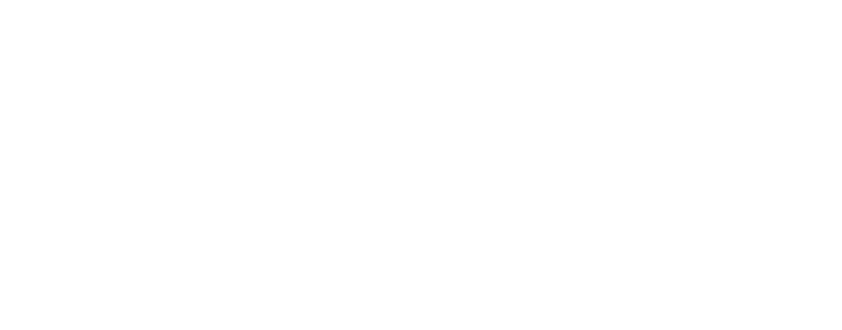 [Speaker Notes: VOORAL GEFOCUST OP DE VZW!

pas in tweede instantie over coöperatieve (erkend als sociale onderneming)]
BIJ OPSTART VZW
minimum 2 oprichters i.p.v. 3
! voor de coöperatieve vennootschap: minimum blijft 3

de nieuwe vzw moet gemaakte verbintenissen oprichters overnemen binnen drie maanden na oprichting (nu: zes maanden)

officiële neerleggingstermijn voor oprichtingsakte: 30 dagen
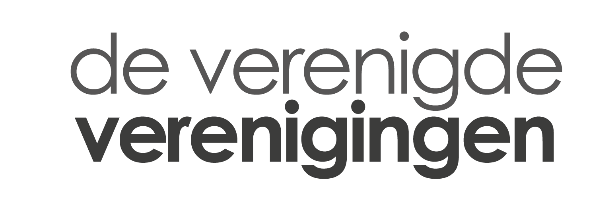 DE VZW EN HAAR LEDEN
leden zijn (nog steeds) niet aansprakelijk voor de verbintenissen van de vzw

ledenregister mag elektronisch bijgehouden worden

rechten en plichten van toegetreden leden moeten in statuten opgenomen worden (huishoudelijk reglement volstaat niet)

verdedigingsrecht duidelijker bij uittreding en uitsluiting van leden (het lid moet gehoord worden)
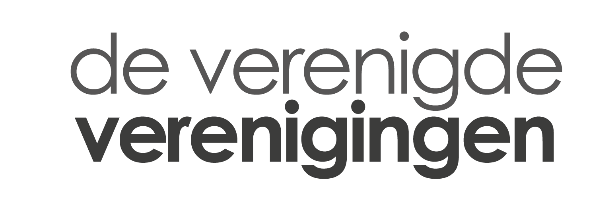 HET BESTUUR VAN DE VZW
akten van een vertegenwoordiger van de vzw die de vzw verbinden, moeten vermelden in welke hoedanigheid die optreedt

woonplaatskeuze voor bestuurder (mogelijkheid om privacy te bewaren)

de rechtspersoon die een bestuursmandaat opneemt in een vzw moet ook een natuurlijke persoon als vaste vertegenwoordiger hebben
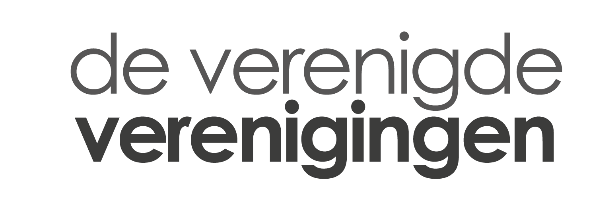 BERAADSLAGING EN NIETIGHEID BESLUITEN
regels voor beraadslaging en nietigheid van besluiten van organen veralgemeend naar vzw’s

onthoudingen worden bij wijziging van statuten meegerekend in de noemer

besluiten van vergaderingen worden genomen met gewone meerderheid van aanwezige en vertegenwoordigde leden
	niet meegerekend: afwezigen, nietige stemmen en onthoudingen

	bij statutenwijziging geldt 2/3e meerderheid
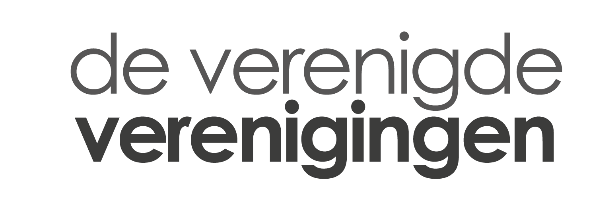 BESTUURDERSAANSPRAKELIJKHEID
GEEN OPRICHTERSAANSPRAKELIJKHEID?

niet gewijzigd

(wel aansprakelijk voor verbintenissen in naam van een vzw in oprichting behalve wanneer vzw die verbintenissen overnam)


TEGENOVER DE VZW

voor fouten begaan in uitoefening opdracht (buiten marge zorgvuldigheidsnorm)
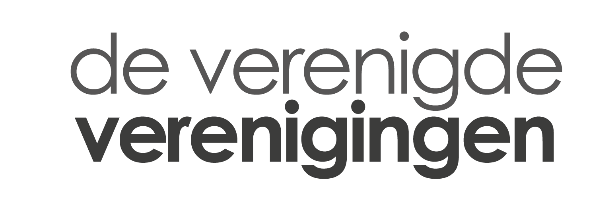 BESTUURDERSAANSPRAKELIJKHEID
TEGENOVER DE VZW ÉN DERDEN

hoofdelijk aansprakelijk 

 voor overtredingen wetboek of statuten (zelfs wanneer er geen collegiaal bestuursorgaan is) 
	
	bij faillissement:

voor kennelijke grove fouten die tot faillissement leidden

igv faillissements/vereffenings’recidivisme’ in afgelopen 5 jaar

voor ‘wrongful trading’, onverantwoord bestuur vzw in moeilijkheden

grove fouten en wrongful trading: niet voor kleine verenigingen!
		(= vereenvoudigde boekhouding)
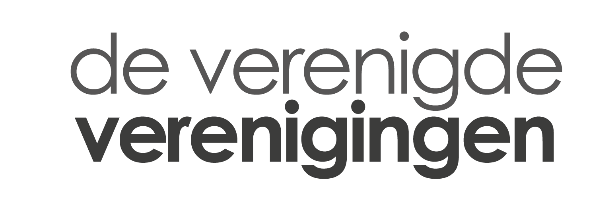 [Speaker Notes: tenzij je fouten waaraan je geen deel had hebt gemeld aan andere leden/bestuursorgaan]
BESTUURDERSAANSPRAKELIJKHEID
WORDT BEPERKT…

tot 250.000 EUR in vzw’s met omzet van <700.000 EUR en balanstotaal < 350.000 EUR

tot 1 miljoen EUR in vzw’s met ofwel omzet > 9 miljoen EUR, ofwel balanstotaal > 4,5 miljoen EUR

tot 3 miljoen EUR in vzw’s met omzet van > 9 miljoen EUR én balanstotaal > 4,5 miljoen EUR

tot 12 miljoen EUR in vzw’s met ofwel omzet 50 miljoen EUR ofwel balanstotaal > 43 miljoen EUR


(geldt voor alle rechtspersonen)
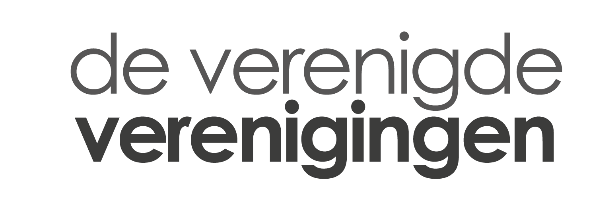 JAARREKENING, BOEKHOUDING EN KBO
boekhoudingsverplichtingen blijven onveranderd

jaarrekening en begroting moeten nog steeds goedgekeurd worden; neerleggingsverplichting jaarrekening blijft

omdat de vzw een onderneming wordt  inschrijving in KBO nodig, via ondernemingsloket*

					  * moet nog worden vastgelegd in KB (+ 6 maanden)
					  owv digitaliseringscontext
					  inschrijving zal gratis zijn
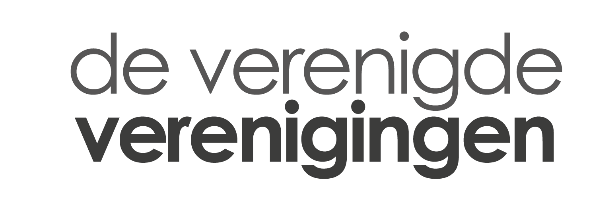 TOEGELATEN ACTIVITEITEN
alle activiteiten, dus ook economische, zullen worden toegelaten
		(i.t.t. nu: enkel “bijkomstige” economische activiteiten)

onderscheid wordt verbod op winstuitkering
	noch rechtstreeks noch onrechtstreeks, tenzij noodzakelijk voor verwezenlijking van
	belangeloos doel
				zonder marktconforme tegenprestatie

	expliciet opgenomen in definitie vzw
	het belangeloos doel moet in de statuten omschreven worden

gaat er toch een uitkering door  nietigheid + ev. ontbinding vzw

 gedetailleerde interpretatie winstuitkeringsverbod onvermijdelijk voer voor rechtspraak
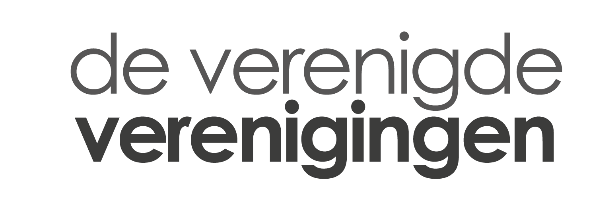 [Speaker Notes: onrechtstreekse uitkering: vb. bij huurovereenkomsten van leden of bestuurders met de vereniging als huurder tegen een buitensporige huurprijs of bij vergoedingen voor dienstenprestaties die een normale vergoeding ruimschoots overstijgen.

verwezenlijking belangeloos doel: zo kan een sportvereniging haar leden toelaten sportfaciliteiten die haar eigendom zijn, gratis of tegen een gunstige prijs te gebruiken, kan een toneelvereniging leden of derden gratis toegang tot toneelvoorstellingen geven, kan een vereniging die zich op medische zorgen toelegt deze zorgen gratis verlenen
of korting geven aan leden, enz. 

voorwerp of belangeloos doel van de vereniging in statuten: 4/5e meerderheid nodig]
BEVOEGDE RECHTBANK
rechtbank van koophandel  ondernemingsrechtbank
	voor alle ondernemingen, dus ook vzw’s

	beroepsrechters en lekenrechters (o.a. uit de verenigingssector)
	voor zaken gerelateerd aan eigenheid vzw  gespecialiseerde rechters vertrouwd met sector
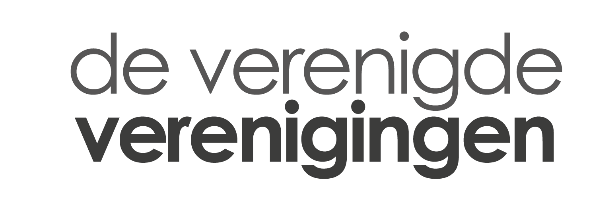 ONTBINDING VZW
vrijwillig

van rechtswege (door verstrijken van de duur vzw; door vervulling ontbindende voorwaarde vzw)

door beslissing rechtbank wanneer
vzw verbintenissen niet kan nakomen

vermogen/inkomsten aangewend worden voor ander voorwerp dan waarvoor opgericht

uitkeringsverbod geschonden wordt, of vzw handelt in strijd met openbare orde of statuten

jaarrekening (één keer) niet werd neergelegd 

minder dan twee leden

voldoet niet aan verplichtingen register van giften > 5.000 EUR afkomstig uit/bestemd voor buitenland
VZW IN MOEILIJKHEDEN
VEREFFENING…

expliciet en in detail geregeld in nieuwe WVV (i.t.t. vandaag)

… EN INSOLVENTIE

gerechtelijke organisatie en faillissement worden beschikbaar voor vzw’s
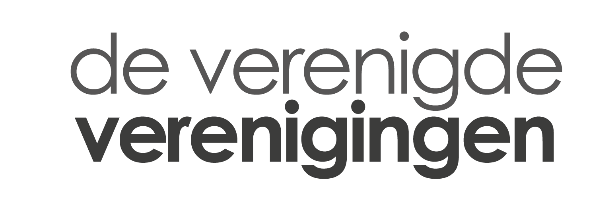 HERSTRUCTURERING EN OMZETTING
 vzw kan naast inbreng om niet van een bedrijfstak/algemeenheid ook overgaan tot fusie of splitsing

vzw kan omgezet worden in ivzw – en omgekeerd

vzw kan zich omzetten in een (erkende) coöperatieve vennootschap erkend als sociale onderneming
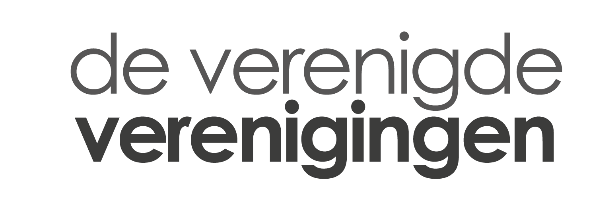 DE COÖPERATIEVE VENNOOTSCHAP
algemene reflecties!  voor meer gedetailleerde/technische wijzigingen hervorming: Cera Coopburo


van meest flexibele vennootschapsvorm    naar rechtspersoon sterk geënt op besloten vennootschap
	(boek CV telt een tiental artikels, rest per analogie naar boek BV)

nieuwe definitie versterkt identiteit coöperatieve vennootschap (=definitie v/d Europese coöperatieve)

“voornaamste doel aan de behoeften van haar aandeelhouders te voldoen en/of hun economische en sociale activiteiten te ontwikkelen”

voordeel voor derden (niet-vennoten): expliciet in statuten te bepalen
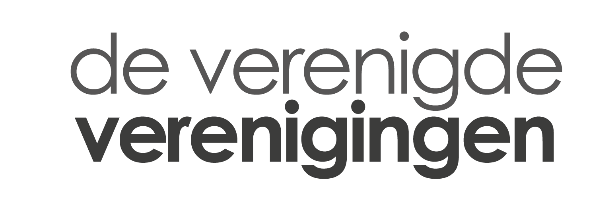 [Speaker Notes: de bv zal geen starterskapitaal nodig hebben, zal dichter aanleunen bij de nv – kan aandelen vrij overdraagbaar maken en zelfs een beursnotering krijgen]
DE COÖPERATIEVE VENNOOTSCHAP
coöperatieve vennootschap kan zich laten erkennen tot:

erkende coöperatieve vennootschap (erkende cv)
coöperatieve vennootschap erkend als sociale onderneming (cv erkend als so)
erkende coöperatieve vennootschap (erkend) als sociale onderneming (erkende cvso)
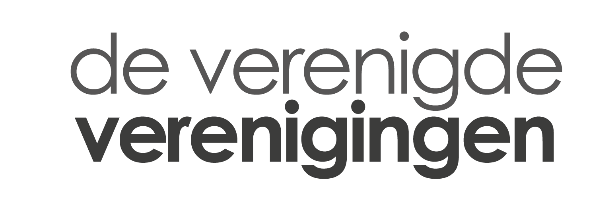 DE CV ERKEND ALS SOCIALE ONDERNEMING
VAN VSO-STATUUT…
onbekend is onbemind
weinig concrete incentives om het statuut te hanteren
  ↔ voordeel: combinatie kenmerken vennootschap met kenmerken vzw

…NAAR CV ERKEND ALS SO
beperkt tot CV (wordt betreurd)
erkenning via FOD Economie
erkenningsvoorwaarden geïnspireerd op NRC-erkenning

AANDACHTSPUNTEN
risico op administratieve overlast
nood aan congruente implementatie op regionaal niveau
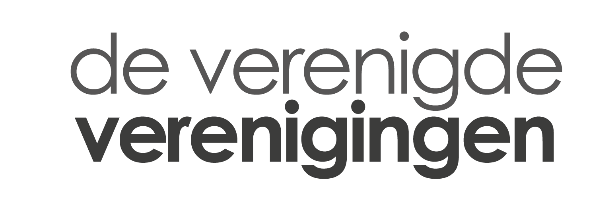 OVERGANGSPERIODE
de inwerkingtreding van het insolventierecht en ondernemingsrecht is al vastgelegd

het vennootschaps- en verenigingsrecht zal er waarschijnlijk als volgt uitzien:

inwerkingtreding in de loop van 2019
	 relevant voor nieuw op te richten vzw’s!

voor het eerst van toepassing op bestaande vzw’s vanaf 1 januari 2020 (opt-in optie)
	 bepalingen van dwingend recht
		(regeling belangenconflicten, bestuurdersaansprakelijkheid,
		vereffening, regels beraadslaging en besluiten)

einde overgangsperiode: 1 januari 2024
 dan moeten bestaande vzw’s hun statuten in overeenstemming gebracht hebben met wetboek
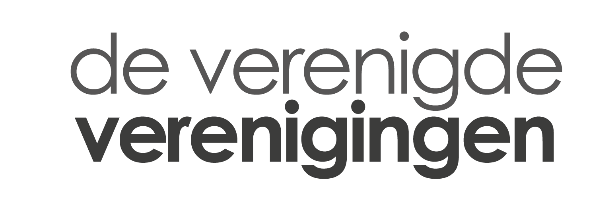 … EN BUITEN DE CONTOUREN VAN DE HERVORMING?
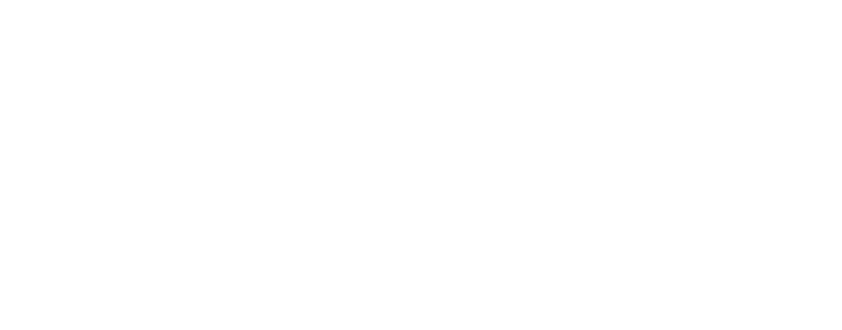 BUITEN DE CONTOUREN VAN DE HERVORMING
FISCALITEIT EN VRIJWILLIGERS(VERGOEDING)

oude regels (“bijkomstigheid economische activiteiten”) blijven van toepassing!

met vrijwilligers werken blijft mogelijk
MAAR: eens onder vennootschapsbelasting, kunnen je vrijwilligers geen beroep doen op de onbelaste vrijwilligersvergoeding

 werklozen en vrijwilligerswerk: RVA?

FISCAAL AFTREKBARE GIFTEN?

voorwaarde in regelgeving kan problemen aantrekken:

	“uw instelling moet:
[…] generlei gewin bejagen, noch voor haarzelf, noch voor haar organen, 
noch voor haar leden als zodanig”
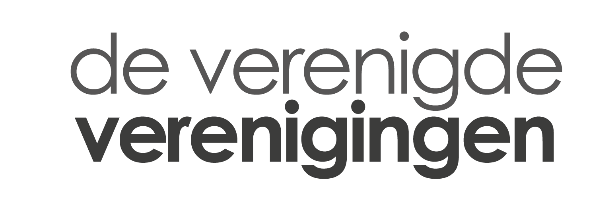 [Speaker Notes: vrijwilligers enkel in “organisatie zonder winstoogmerk” – fiscale administratie omschrijft als “vzw onder rechtspersonenbelasting”

werkloze vrijwilligers die vrijwilligerswerk doen in een vzw (nu een onderneming, die ook economische activiteiten uitvoert), mogelijk kan bij de RVA hier wrevel rond ontstaan]
BUITEN DE CONTOUREN VAN DE HERVORMING
SUBSIDIEREGELGEVING?

onbeperkt economische activiteiten – (niet alle) overheden willen subsidies schenken aan vzw’s die volop economische activiteiten ondernemen

vb. decreet sociaal-cultureel werk en kunstendecreet

	“de aanvrager beschikt over rechtspersoonlijkheid met een niet-commercieel karakter”

wat is een “niet-commercieel karakter”? wie bepaalt/interpreteert?
	een nieuwe zwarte doos…

het lijkt logischer/helderder om opnieuw rechtspersoon als basis voor subsidie te nemen…
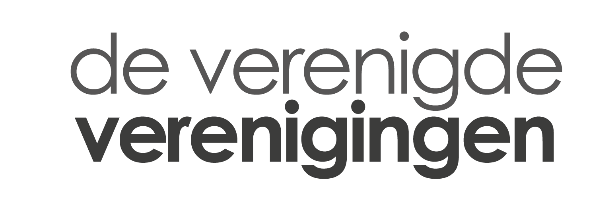 [Speaker Notes: wordt interpretatie fiscaliteit gevolgd? wordt eigen interpretatie gegeven?
wordt dit criterium uniform geïntroduceerd?
zo nee, creëren verschillende maatstaven geen verwarring/extra versnippering?
en wat als het bijkomstigheidscriterium niet weerhouden wordt?
piste van ‘onbeperkt economische activiteiten’?
		lijkt weinig waarschijnlijk + besmettingsrisico

piste van de ‘zuivere vzw’?
		noodzaak dubbele constructies (vzw-venn.)
		extra administratie/werk + verwarring]
BUITEN DE CONTOUREN VAN DE HERVORMING
STAATSSTEUN

Europese staatssteunregels gelden voor elke “onderneming”

verenigingen vallen daar nu al onder
maar de vzw-structuur (via de “bijkomstige economische activiteiten”) vormde een soort ‘natuurlijke buffer’ voor het merendeel van de verenigingen

	zie vb. de minimis

 de ‘liberalisering’ van verenigingen vergroot de kans op staatssteunconflicten

de buffer valt weg, het maatpak wordt groter

… en als economisch ondernemerschap gepromoot wordt 
(via framing/minder subsidiëring/meer alternatieve financieringsbronnen)
komt staatssteun sneller in het vizier!
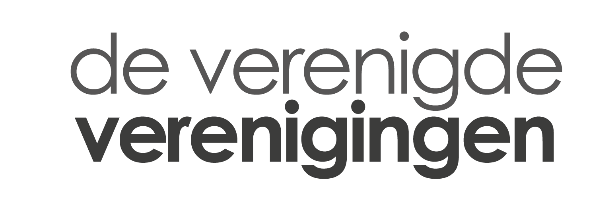 BUITEN DE CONTOUREN VAN DE HERVORMING
en verder? … de toekomst zal het uitwijzen

alvast twee interdepartementale taskforces binnen de Vlaamse administratie 
om zo snel mogelijk hun decreten in overeenstemming te brengen met het nakende wetboek
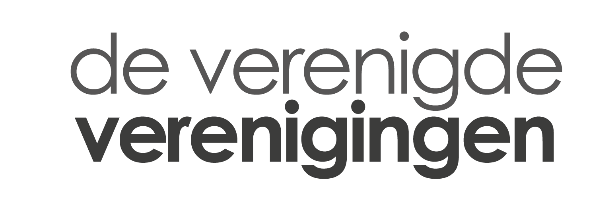 VRAGEN?
inge@deverenigdeverenigingen.be
www.deverenigdeverenigingen.be
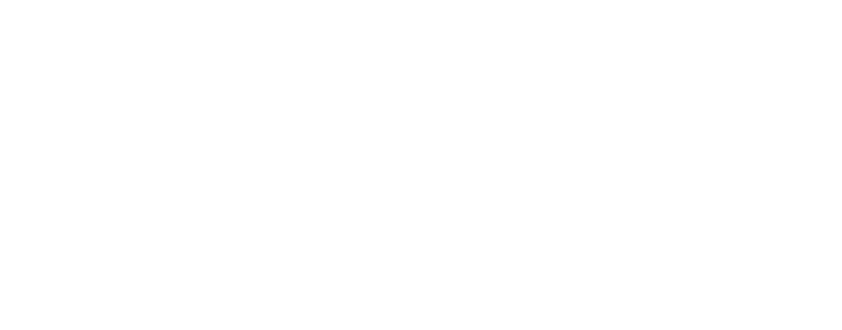